Psicologia Sociale
Elementi di Metodologia 3
Psicologia Sociale
La scienza psicologica si pone come obiettivo:

a) la definizione della relazione tra determinate variabili 
e.g. comportamento di aiuto e situazioni di gruppo
	b) sistematizzare tale relazione nel corpo di conoscenze proprie alla psicologia
e.g., Norme di Gruppo
Metodo sperimentale
La VI deve avere più di un gruppo sperimentale / più di un livello sperimentale

Uno di questi livelli deve costituire la manipolazione critica, quella che dovrebbe sortire l’effetto sulla DV
Metodo sperimentale
La VI deve avere più di un gruppo sperimentale / più di un livello sperimentale
(più di uno!!)
Metodo sperimentale
Uno di questi livelli deve costituire la manipolazione critica, quella che dovrebbe sortire l’effetto sulla DV

L’altro livello deve costituire il controllo/gruppo di paragone
Metodo sperimentale
Una variabile indipendente è tra i soggetti/partecipanti (between subjects/participants)
Metodo sperimentale
Una variabile indipendente è tra i soggetti/partecipanti (between subjects/participants)
Quando un gruppo di partecipanti è sottoposto a un livello della variabile & un altro gruppo è sottoposto ad un altro livello dell’altra variabile
Metodo
La  randomizzazione ci permette di..
Rendere più simili possibili i due gruppi sperimentali su variabili che non dobbiamo necessariamente conoscere
Metodo
La  randomizzazione ci permette di..
Rendere più simili possibili i due gruppi sperimentali su variabili che non dobbiamo necessariamente conoscere
di gesitre il probelma delle confounding variable
Metodo
Variabili indipendenti entro i soggetti/within subjects
Metodo
Variabili indipendenti entro i soggetti/within subjects 

Ogni partecipante è sottoposto ad ogni livello della VI
Tutti i partecipanti sono sottoposti a tutte le condizioni
Metodo
Il comportamento del partecipante in una condizione viene confrontato con il comportamento dello stesso partecipante in un’altra condizione
Metodo
Esempio:

Voglio verificare la realzione tra memoria e tipolgia di stimolo
Metodo
Esempio:

Voglio verificare la realzione tra memoria e tipolgia di stimolo

Manipolo la tipologia di stimolo
Metodo
Esempio:

Manipolo la tipologia di stimolo: devo avere almeno 2 livelli
Metodo
Esempio:

Manipolo la tipologia di stimolo: devo avere almeno 2 livelli 

Parole legate alle piante & Parole legate agli animali
Metodo
Esempio:

20 Parole legate alle piante: pino, abete, betulla, tiglio…ecc…ecc...


20 Parole legate agli animali: gatto, cane, pulicno, gallo…ecc..ecc..
Metodo
Variabili indipendenti entro i soggetti/within subjects 

Ogni partecipante è sottoposto ad ogni livello della VI

Ogni participante legge sia le parole-piante che le parole-animali
Metodo
Ogni participante legge sia le parole-piante che le parole-animali

Dopo aver letto le parole, i partecipanti devono aspettare 1 min e poi scrivere tutte le parole che si ricordano.
Metodo
Dopo aver letto le parole, i partecipanti devono aspettare 1 min e poi scrivere tutte le parole che si ricordano.

In media: 13/20 piante > 9/20 animali
Metodo
Rivediamo:
Il comportamento del partecipante in una condizione viene confrontato con il comportamento dello stesso partecipante in un’altra condizione
Metodo
Applichiamo allo studio in discussione:

Parole animali (8)  	 	            Parole piante (4)
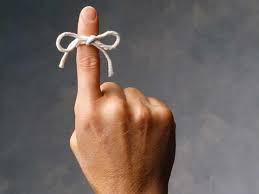 

Metodo
Applichiamo allo studio in discussione:

Parole animali (18)  	             Parole piante (14)


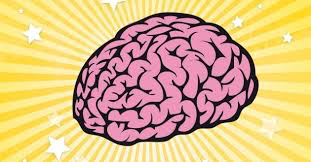 Metodo
Applichiamo allo studio in discussione:

Parole animali (8)  	 	            Parole piante (4)
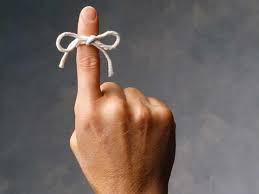 

Metodo
Applichiamo allo studio in discussione:

Parole animali (18)  	             Parole piante (14)


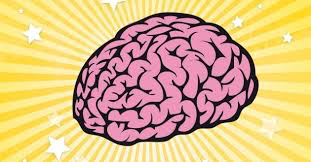 Metodo
Applichiamo allo studio in discussione:

Parole animali (8)  	 	            Parole piante (4)
Parole animali (18)  	             Parole piante (14)
Parole animali (13)  	             Parole piante (9)
Metodo
A differenza dei disegni sperimentali Between-Subjects:

NON HO BISOGNO DI RANDOMIZZARE I PARTECIAPNTI NELLE DIVERSE CONDIZIONI
Metodo
A differenza dei disegni sperimentali Between-Subjects:

NON HO BISOGNO DI RANDOMIZZARE I PARTECIAPNTI NELLE DIVERSE CONDIZIONI
La performance del partecipante per un livello della variabile viene confrontata con la performance dello stesso partecipante all’altro livello della variabile
Metodo
Esempio:

I partecipanti valutano:
 il gruppo 1 e il gruppo 2

Vado a vedere come la valutazione varia in funzione del gruppo 1 e del gruppo 2
Metodo
Esempio:
Vado a vedere come la Valutazione (VD) varia in funzione del gruppo 1 e del gruppo 2 (VI)
Metodo
Esempio:
Vado a vedere come la Valutazione (VD) varia in funzione del gruppo 1 e del gruppo 2 (VI)

VI entro i soggetti: allo stesso partecipante somministro gruppo 1 e gruppo 2, ossia i due livelli della VI
Metodo
Le manipolazioni entro i soggetti soffrono del probelma di variabilità inter-individuale?
Metodo
Le manipolazioni entro i soggetti soffrono del probelma di variabilità inter-individuale?

1) Definire cosa si intende per variabilità inter-individuale
2) rispondere al quesito e motivare la risposta
(risposta scritta).
Metodo
Ritorniamo all’Esempio:

20 Parole legate alle piante: pino, abete, betulla, tiglio…ecc…ecc…
20 Parole legate agli animali: gatto, cane, pulicno, gallo…ecc..ecc..
Rsiultato: miglior ricordo per parole piante che animali
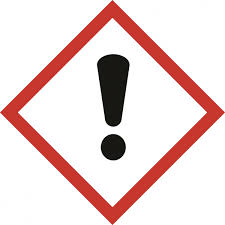 Metodo
Ritorniamo all’Esempio:

20 Parole legate alle piante: pino, abete, betulla, tiglio…ecc…ecc…
20 Parole legate agli animali: gatto, cane, pulicno, gallo…ecc..ecc..
Rsiultato: miglior ricordo per parole piante che animali
Metodo
Nei disegni sperimentali entro i soggetti è necessario controllare gli effetti d’ordine 

Ordine di presentazione dei livelli della variabile
Metodo
Per esempio:

Ricordo meglio i primi stimoli rispetto agli utimi stimoli presentati (effetto primacy)
Metodo
Per esempio:

Ricordo meglio i primi stimoli rispetto agli utimi stimoli presentati (effetto primacy)
Se le parole piante vengono presentate sempre prima delle parole animali
Metodo
Le variabili manipolate entro i partecipanti risentono fortemente degli effetti d’ordine di presentazione
Metodo
Per esempio:

Ricordo meglio i primi stimoli rispetto agli utimi stimoli presentati (effetto primacy)
Se le parole piante vengono presentate sempre prima delle parole animali
Potrei ricordare meglio le parole piante perché presentate per prime
Metodo
Come controllo gli effetti d’ordine…
Metodo
Le variabili manipolate entro i partecipanti risentono fortemente degli effetti d’ordine di presentazione

La posizione ordinale dei livelli della variabile agisce sul risultato
Sollevare un peso leggero e poi pesante e valutare il peso del secondo stimolo.
Metodo
Controllo gli effetti d’ordine:

1. randomizzo la presentazione degli stimoli/dei livelli al partecipanti
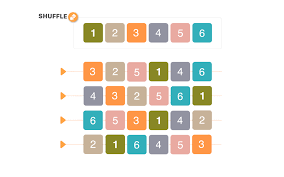 Metodo
Controllo gli effetti d’ordine:

1. randomizzo la presentazione degli stimoli/dei livelli ai partecipanti
Estraggo a sorte, senza reinserzione, gli stimoli e creo una sequenza casuale per ciascun soggetto
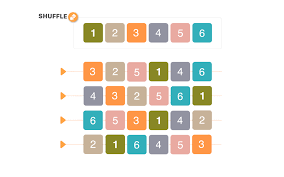 Metodo
Controllo gli effetti d’ordine:

2. Contro-bilancio i due livelli della variabile entro i soggetti: AB-BA
Metodo
Controllo gli effetti d’ordine:

2. Contro-bilancio i due livelli della variabile entro i soggetti: AB-BA

Questo vuol dire che l’ordine di somministrazione diviene una variabili tra i partecipanti
Metodo
Esempio: 
voglio sapere se ai partecipanti piace (VD) di più il cioccolato prodotto da M o da T (VI -entro).
Metodo
Esempio: 
voglio sapere se ai partecipanti piace (VD) di più il cioccolato prodotto da M o da T (VI -entro). 
Somministro ciascun livello della VI (quindi faccio assaggiare i due cioccolati)
Metodo
Esempio: 
voglio sapere se ai partecipanti piace (VD) di più il cioccolato prodotto da M o da T (VI -entro). 
Somministro ciascun livello della VI 
Per ciascun livello chiedo di indicare quanto è piacevole (scala 1-7)
Metodo
A caso, distribuisco i partecipanti nelle due condizioni ‘ordine’:

50% assaggiano prima M (giudicano) e poi T (giudicano)
. 50% assaggiano prima T (giudicano) e poi M (giudicano)
Metodo
Controllo gli effetti d’ordine:

3. Quadrato latino:
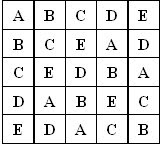 Metodo
Nei disegni sperimentali entro i soggetti è necessario controllare gli effetti d’ordine:
1. randomizzo la presentazione degli stimoli al partecipanti
2. Contro-bilancio i due livelli della variabile entro i soggetti: AB-BA
3. Quadrato latino
Metodo
Variabili Naturali:

Rappresentano dei raggruppamenti dei partecipanti (per esempio: partecipanti giovani e partecipanti anziani)
Metodo
Variabili Naturali:

Rappresentano dei raggruppamenti dei partecipanti
Non è però possibile assegnare ‘casualmente’ i partecipanti ai gruppi
Per es. Uomini vs. Donne // Atene vs. Sparta
Metodo
Identifica le VI e claissificale (between vs. within subjects); identificane i livelli
Identifica la VD
Identifica la VN
PROVA DI AUTOVALUTAZIONE
Metodo
I partecipanti, 50% UD e 50%TS, assaggiano il Frico e la Jota. L’ordine di presentazione delle pietanze è casuale per ogni partecipante. Per ogni pietanza i partecipanti riportano il grado di piacevolezza. I risultati mostrano che UD preferisce il frico alla Jota, mentre TS preferisce la Jota al frico. Questo risultato era indipendente dall’età dei partecipanti (range: 18-50 anni).
Metodo
I partecipanti,  50% UD e 50% TS, assaggiano il Frico e la Jota. L’ordine di presentazione delle pietanze è casuale per ogni partecipante. Per ogni pietanza i partecipanti riportano il grado di piacevolezza. I risultati mostrano che UD preferisce il frico alla Jota, mentre TS preferisce la Jota al frico. Questo risultato era indipendente dall’età dei partecipanti (range: 18-50 anni).
Metodo
I partecipanti,  50% UD e 50% TS, assaggiano il Frico e la Jota. L’ordine di presentazione delle pietanze è casuale per ogni partecipante. Per ogni pietanza i partecipanti riportano il grado di piacevolezza. I risultati mostrano che UD preferisce il frico alla Jota, mentre TS preferisce la Jota al frico. Questo risultato era indipendente dall’età dei partecipanti (range: 18-50 anni).
Metodo
I partecipanti,  50% UD e 50% TS, assaggiano il Frico e la Jota. L’ordine di presentazione delle pietanze è casuale per ogni partecipante. Per ogni pietanza i partecipanti riportano il grado di piacevolezza. I risultati mostrano che UD preferisce il frico alla Jota, mentre TS preferisce la Jota al frico. Questo risultato era indipendente dall’età dei partecipanti (range: 18-50 anni).
Metodo
I partecipanti,  50% UD e 50% TS, assaggiano il Frico e la Jota. L’ordine di presentazione delle pietanze è casuale per ogni partecipante. Per ogni pietanza i partecipanti riportano il grado di piacevolezza. I risultati mostrano che UD preferisce il frico alla Jota, mentre TS preferisce la Jota al frico. Questo risultato era indipendente dall’età dei partecipanti (range: 18-50 anni).
Metodo
I partecipanti guardano tre film (film A, B e C). L’ordine di visione del film è per 1/3 dei pp ABC, per 1/3 BCA, per 1/3 CAB. I pp giudicano il grado di piacevolezza di ciascun film. I risultati mostrano giudizi di piacevolezza equivalenti per i tre film. Questo risultato non variava in funzione del grado di Ansia di stato del pp misurato prima della visione dl film.